PROJECT SCORECARD TEMPLATE
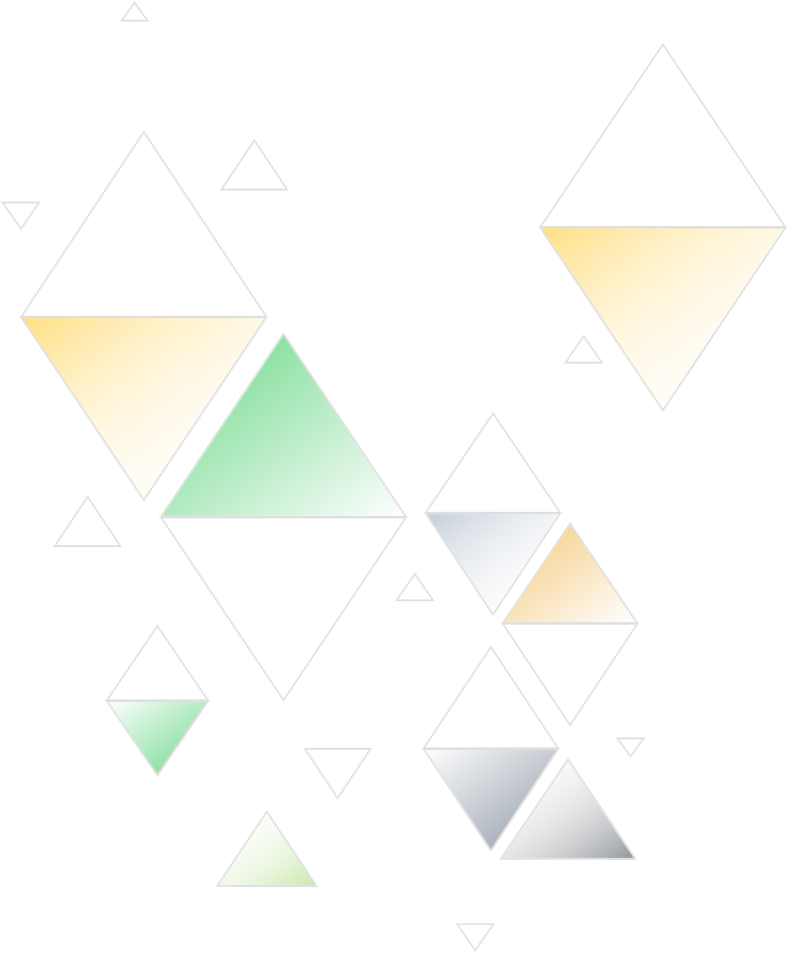 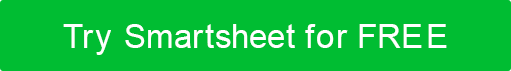 PROJECT NAME
PROJECT SCORECARD TEMPLATE
TABLE OF CONTENTS
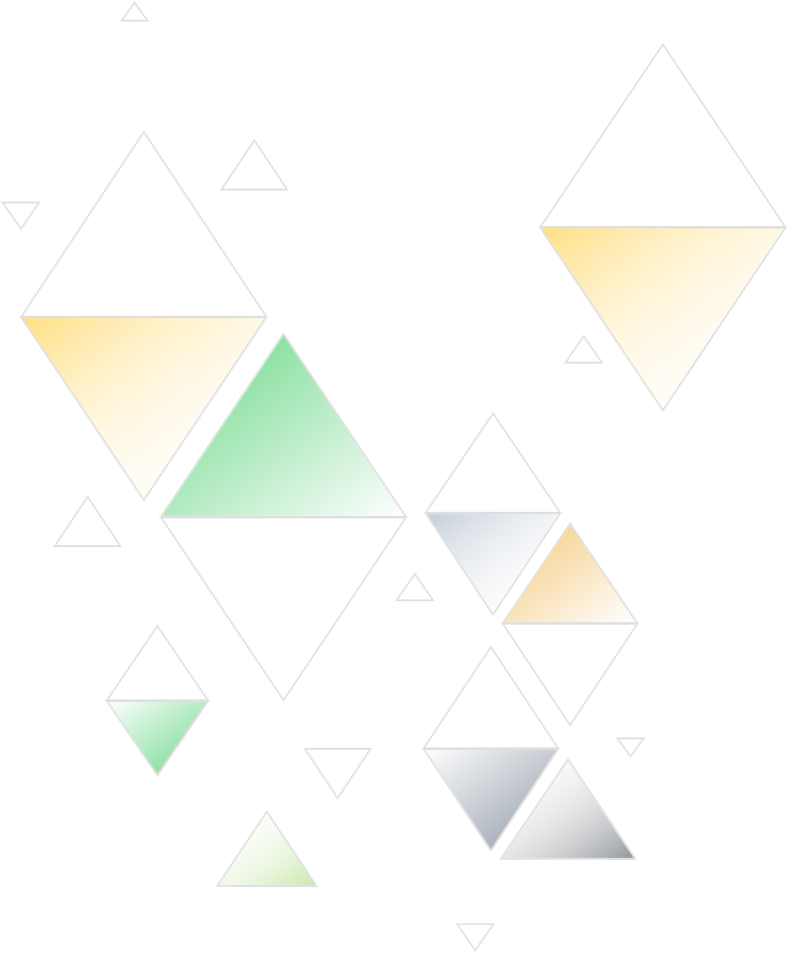 4
1
PROJECT RISKS AND COMPLEXITIES
SUMMARY AND REPORT
2
PROJECT STATUS AND COST
3
PROJECT STAKEHOLDERS AND SATISFACTION
PROJECT SCOREBOARD PRESENTATION  |   TABLE OF CONTENTS
PROJECT REPORT
PROJECT SCOREBOARD  |  RISKS AND COMPLEXITIES
COMPLEXITY
RISK
PROJECT SCOREBOARD  |  STATUS AND COSTS
NOT STARTED
ON HOLD
IN PROGRESS
COMPLETE
PROJECT SCOREBOARD  |  STAKEHOLDERS AND SATISFACTION
PROJECT SCOREBOARD  |  SUMMARY AND REPORT